Dědičnost deprese
Genetika vs. Dědičnost návyků a životního stylu
Deprese
= psychická porucha, která se projevuje dlouhodobými pocity smutku, selhání, neštěstí, úzkosti, psychickým vyčerpáním a obecně ztrátou chutí do života
v krajních případech může vést k sebevraždě
Deprese jako porucha nálady dle DSM-5
Bipolární - maniodepresivita – střídání deprese (skleslost a sklíčenost) s fází mánie (euforie, nadšení)
Unipolární – pouze depresivní stavy
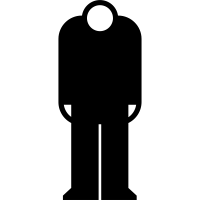 Rozvoj deprese
Může dlouhodobě unikat pozornosti
Zejména v dospělosti, v menší míře i u dětí
V české populaci nejrizikovější věková skupina 34-44 let a 51+ (v populaci 25+)
Deprese podle příčin vzniku
Poporodní deprese
Deprese v menopauze
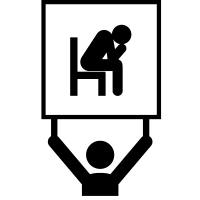 Deprese vzniká narušením mozkové bichemie
Konkrétně narušením tzv. neurotransmiterů v mozku, které se projevují poklesem zejména dvou látek 
Serotonin - nálada
Dopamin - motivace
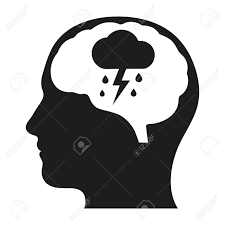 Deprese: Genetika
Vyšší pravděpodobnost onemocnění, pokud je deprese v rodinné anamnéze
Gen způsobující depresi pravděpodobně neexistuje
v případě, že dítě má oba rodiče nemocné bipolární poruchou, má šanci minimálně 1:1, že budu bez obtíží
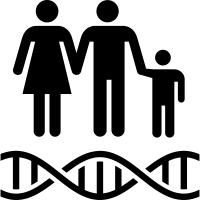 Deprese: Návyky a životní styl
Dlouhodobý stres
Návykové látky
Nedostatek nebo přebytek chemických látek v těle
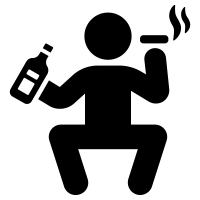 Deprese: faktory působící protektivně
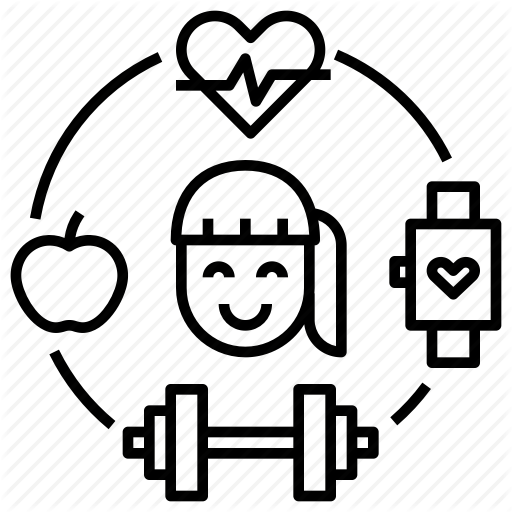 Pravidelná tělená aktivita
Zdravé stravovací návyky
Funkční partnerský vztah
Spokojenost v zaměstnání
Deprese
Genetika x Životní styl ?
Zdroje:
CANTOPHER, Tim. Depresivní onemocnění: prokletí silných. Olomouc: ANAG, c2012. ISBN 978-80-7263-768-3.
HÖSCHL, Cyril. Je deprese dědičná? [online]. [cit. 2020-11-26]. Dostupné z: https://www.reflex.cz/clanek/komentare/44349/je-deprese-dedicna-budou-depresi-ohrozeny-i-me-deti.html
KRTIČKOVÁ, Kateřina. Deprese u dětí [online]. [cit. 2020-11-26]. Dostupné z: https://www.sancedetem.cz/cs/hledam-pomoc/rodina-v-problemove-situaci/psychicke-problemy-ditete/deprese-u-deti.shtml 
NEŠPOR, Karel. Alchymie mozku [online]. [cit. 2020-11-26]. Dostupné z: https://www.drnespor.eu/alchy.doc 
RABOCH, Jiří a Radek PTÁČEK. Stres, deprese a životní styl v České republice (studie) [online]. [cit. 2020-11-26]. Dostupné z: http://medicina.cz/clanky/10560/34/Stres-deprese-a-zivotni-styl-v-ceske-republice-studie/ 
Synopsis of Psychiatry, 10th edition, 2013
Obrázky: thenounproject.com